Игровые задания для детей
Бакшеева Е.А.
Загадка 1
Вместо хвостика — крючок, 
Вместо носа — пятачок. 
Пятачок дырявый, 
А крючок вертлявый. 
Ответ: Поросёнок
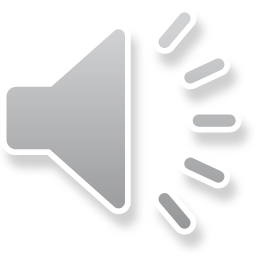 Загадка 2
Собой не птица, 
Петь не поёт. 
Кто к хозяину идёт, 
Она знать даёт. 
Ответ: Собака
Загадка 3
Этот зверь живёт лишь дома. 
С этим зверем все знакомы. 
У него усы, как спицы. 
Он мурлыча песнь поёт. 
Только мышь его боится… 
Угадали? Это — ... 
Ответ: Кот
Найди лишнее
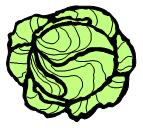 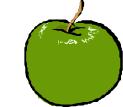 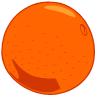 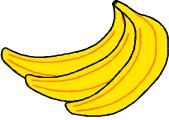